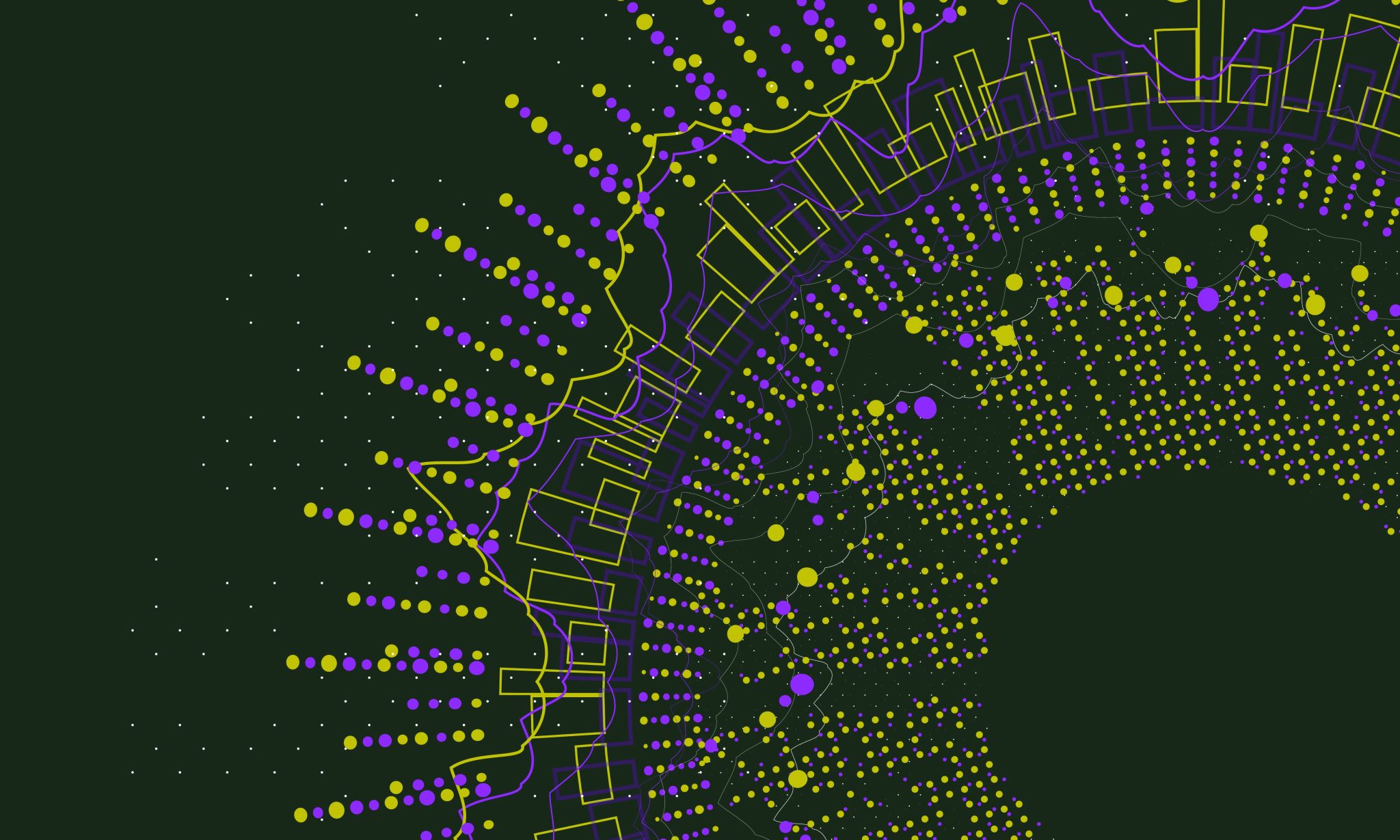 Microbit alapokHasználjuk az érzékelőket!
https://www.nkp.hu/tankonyv/digitalis_kultura_5_nat2020/lecke_01_013
Felhasznált irodalom
http://tehetseg.inf.elte.hu/segedanyagok.html
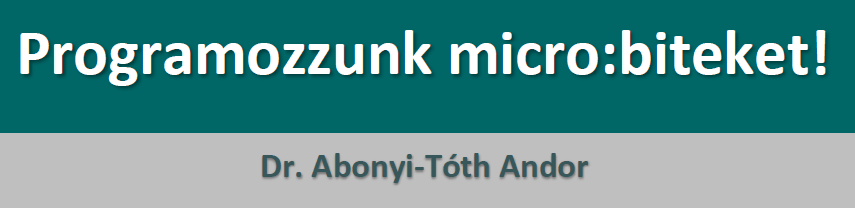 https://microbit.org/teach/lessons/first-lessons-with-makecode-and-the-microbit/
Babarczi Éva: Microbit alapok Digitális kultúra 7-8. osztály c. PPT-je
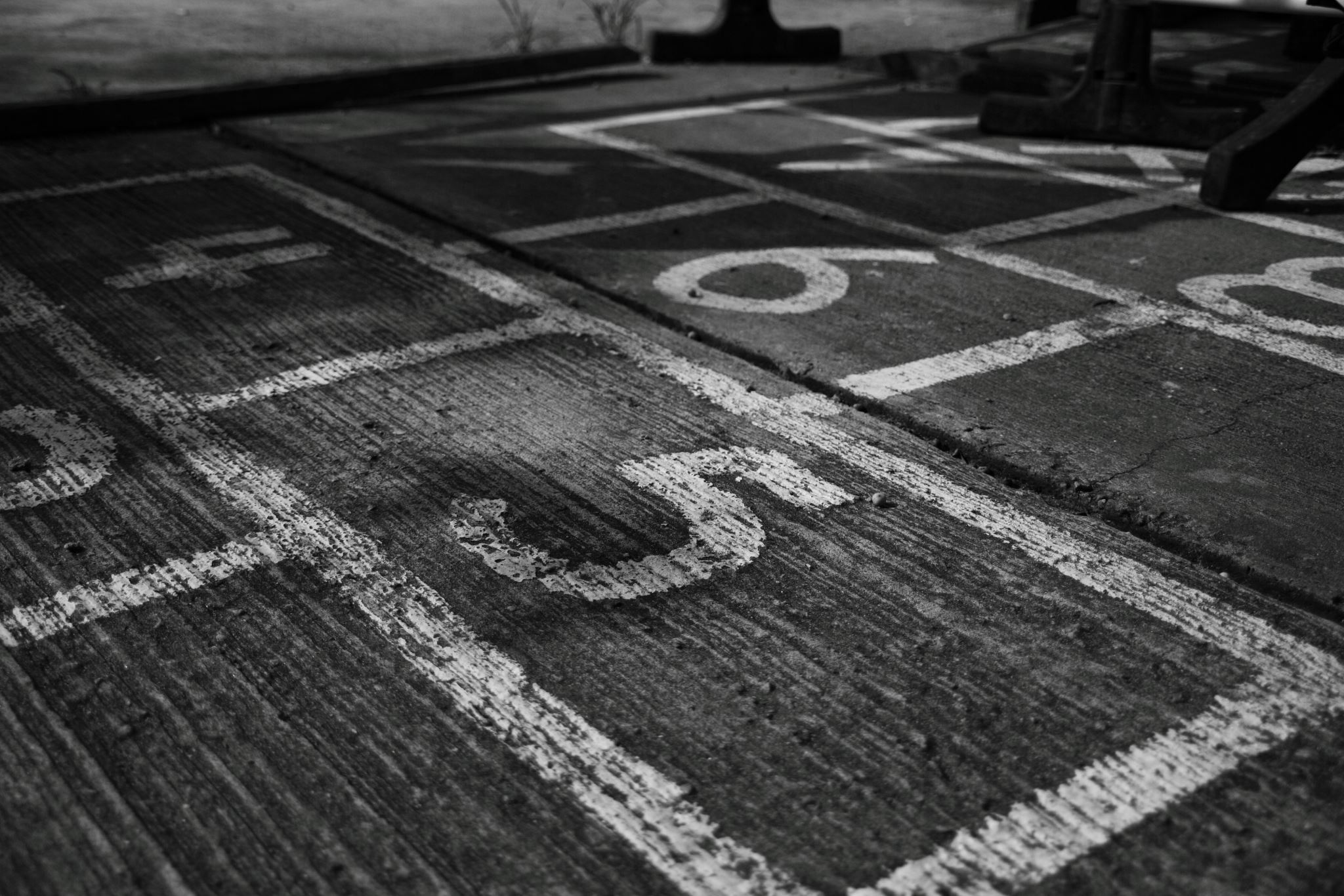 5. feladat
Érzékelők
Grafika , nyilak megjelenítése mozgásra
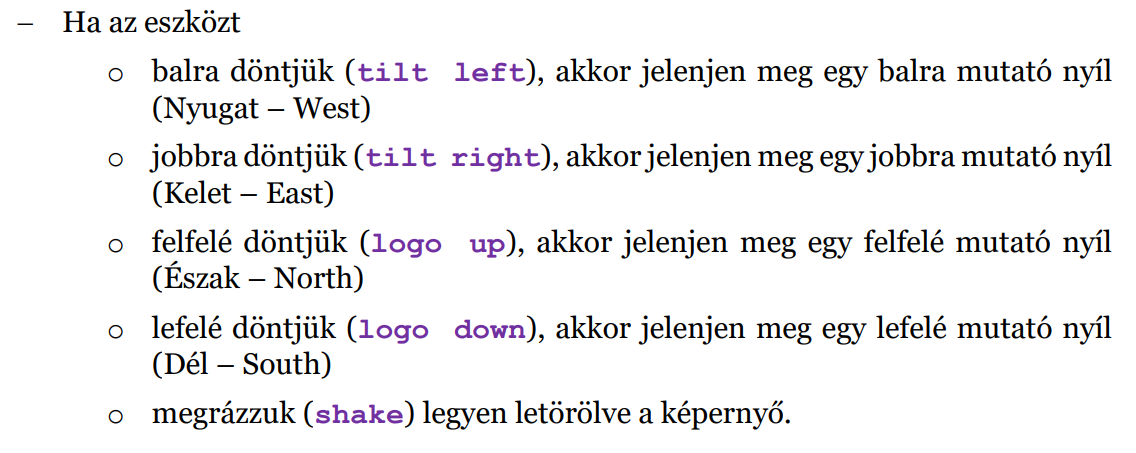 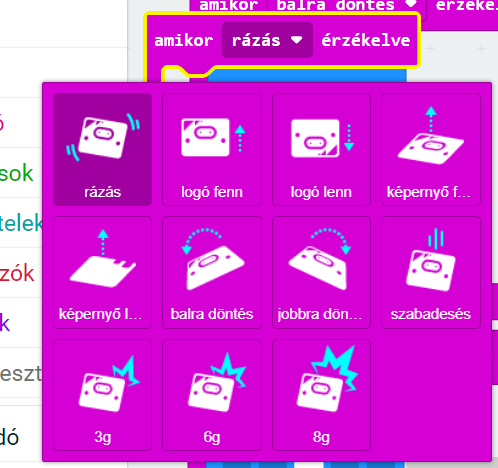 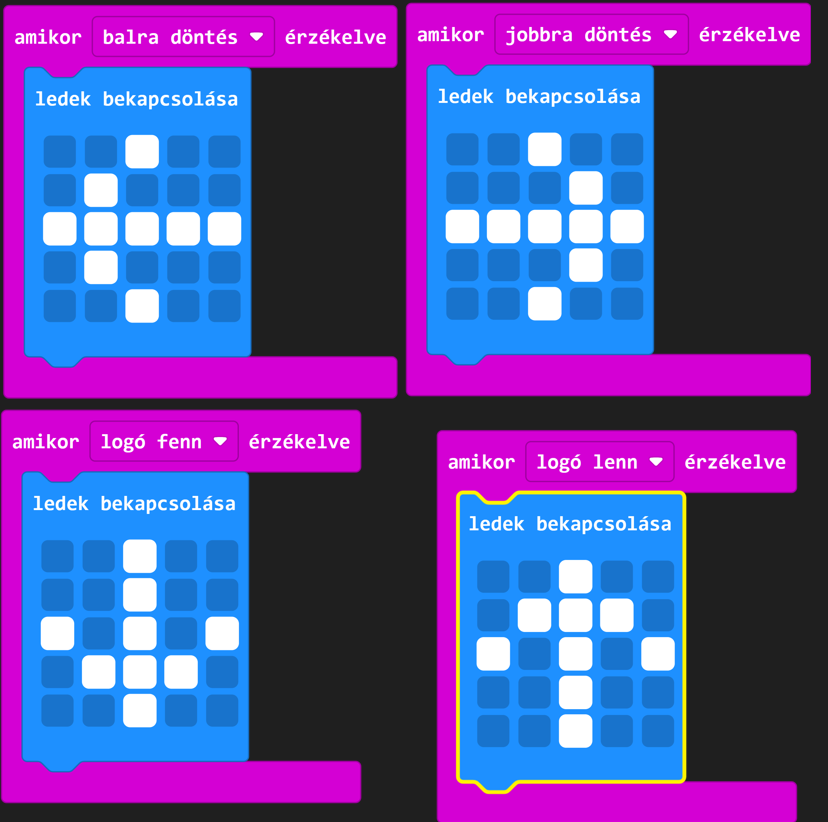 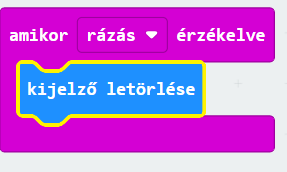 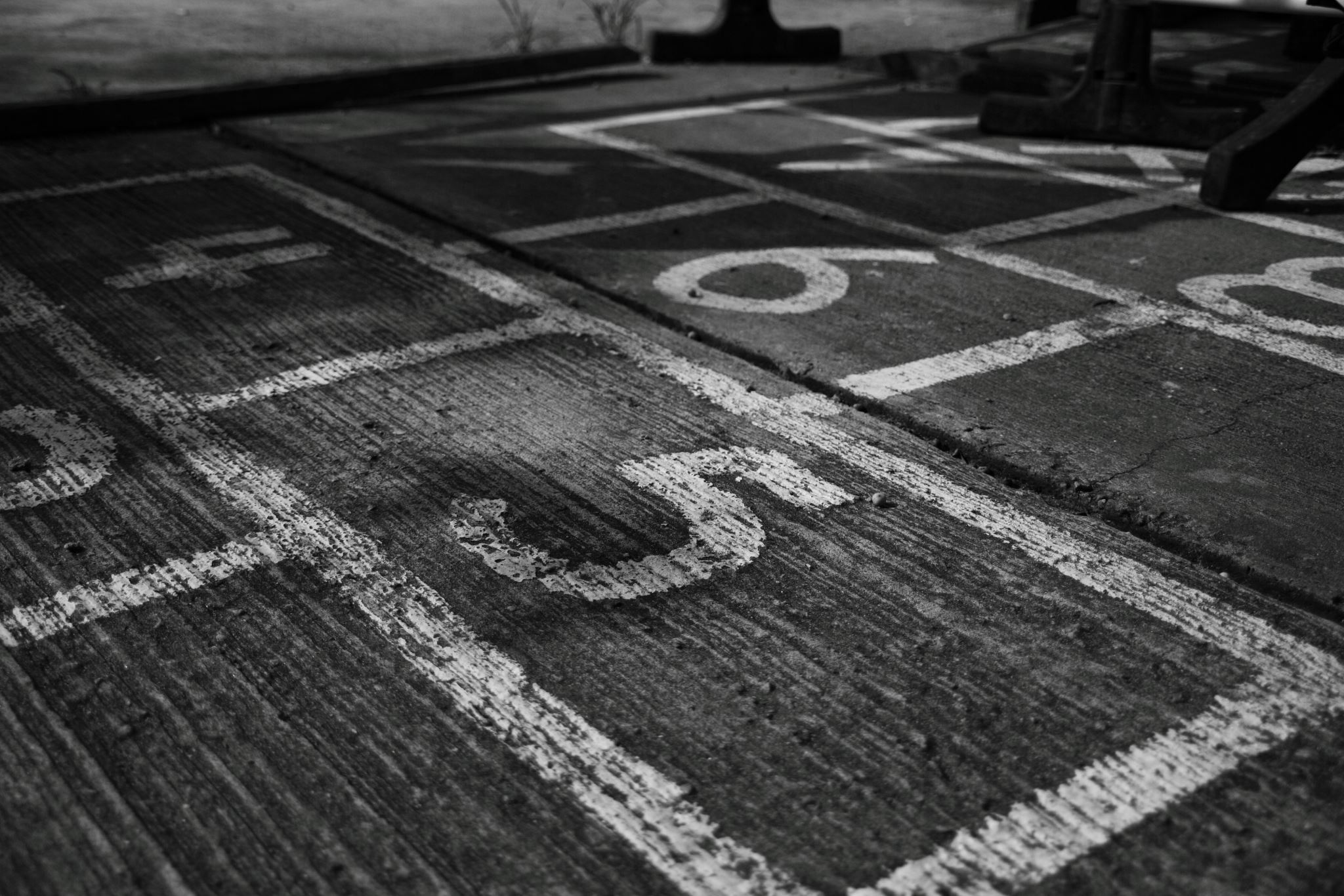 Dobókocka
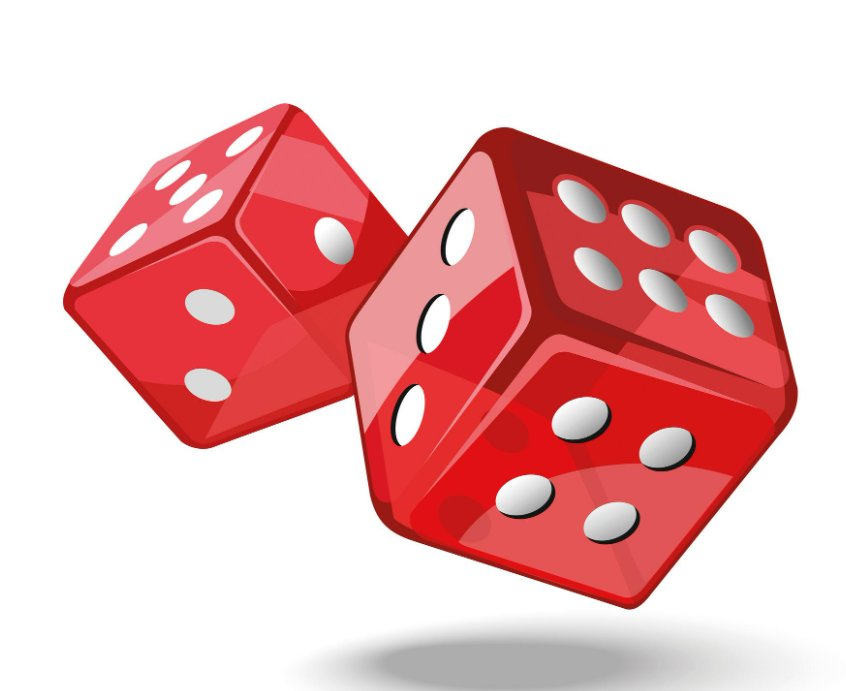 6. feladat
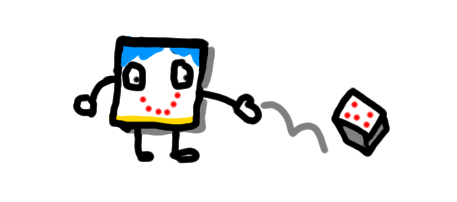 Dobókocka
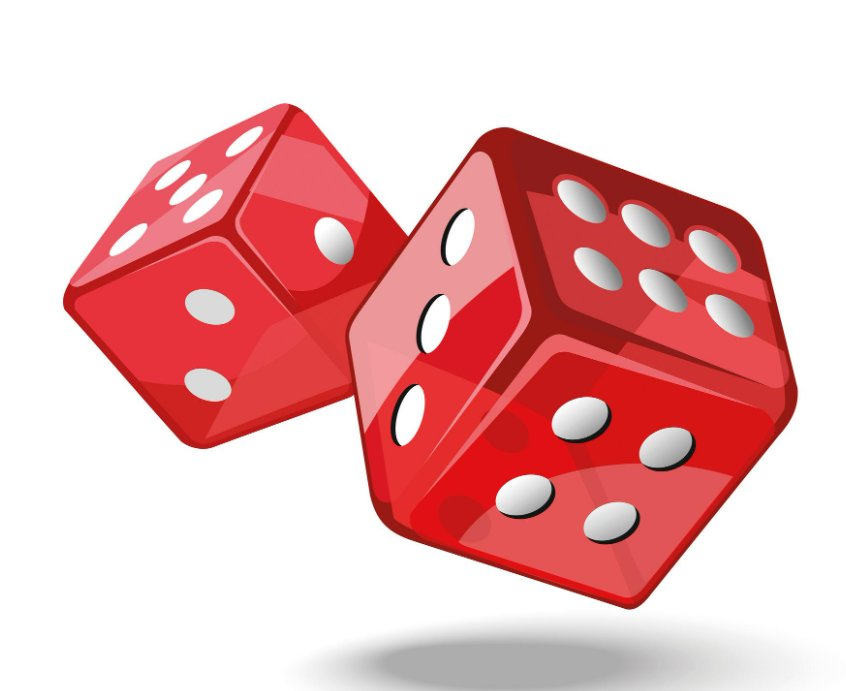 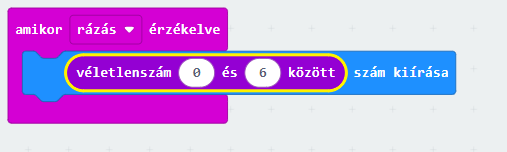 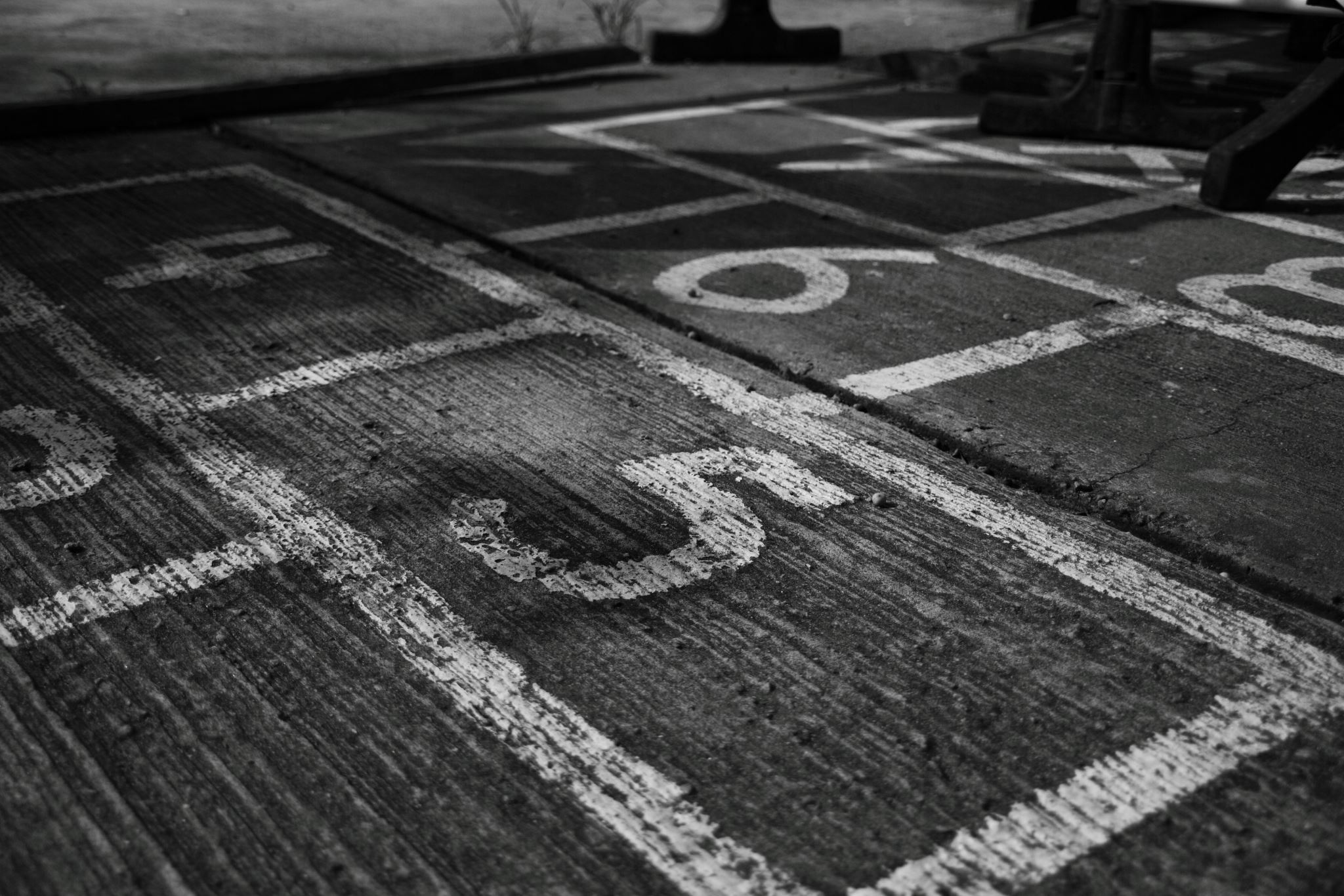 7. feladat
ZENÉRE FEL!
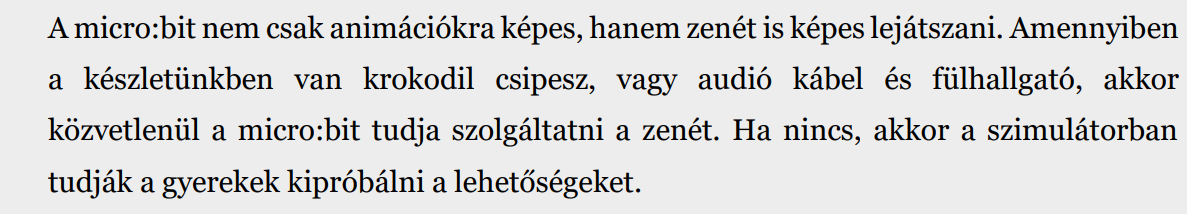 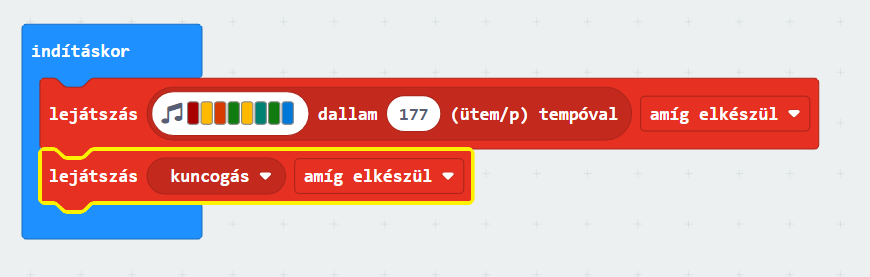